Autovaloración
¡Yo me quiero!
Profesora: Claudia Rojas O.
Curso: Cuarto básico
¡Soy capaz de todo!
Autovaloración = Autoestima
¿Qué es este concepto?

“Es la capacidad que tiene una persona para valorarse, respetarse y aceptarse a sí misma tal y como es”

Es decir, ¡todos tenemos debilidades y fortalezas, defectos y virudes, pero hay que quererse tal y como soy!
Estrategias para mejorar el autoestima
Y por último una frase que debes guardarte en tu persona…
"Querer ser otra persona es malgastar la tremenda persona que eres"
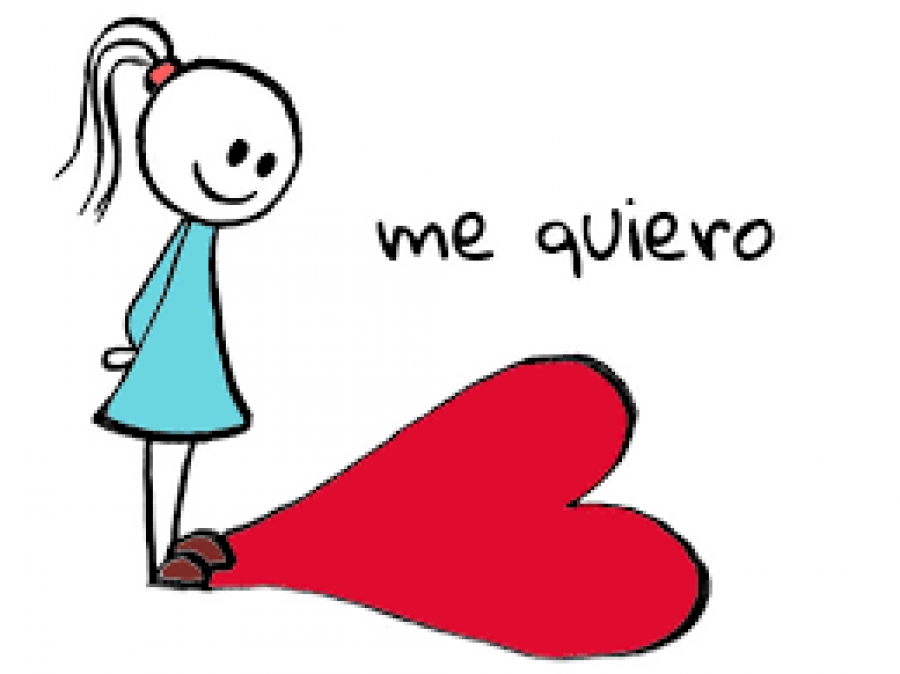